Probabilities and decision theory
Probabilities of filter responses
Edge detectors/ texture detectors and decisions
Whether an image patch at position x contains an edge



   Edge: the boundary of an object or a strong
              texture boundary
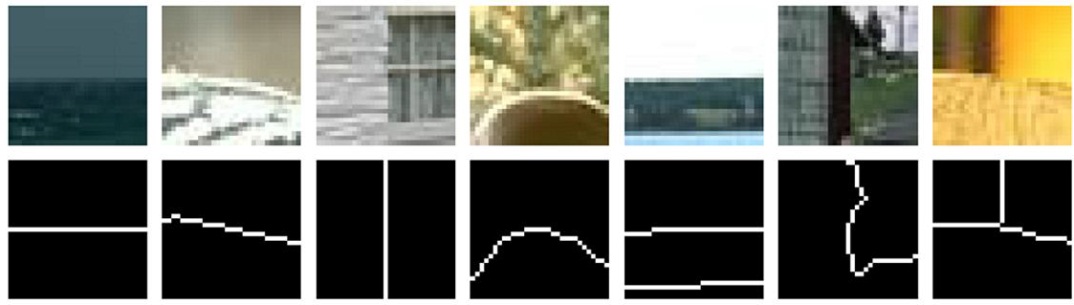 Edge detectors/ texture detectors and decisions
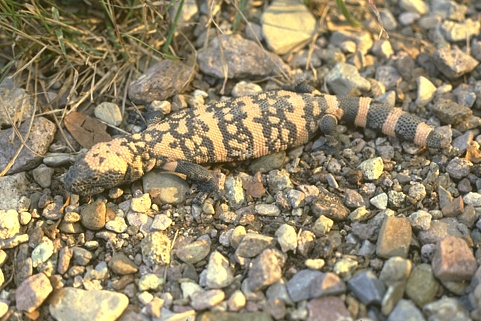 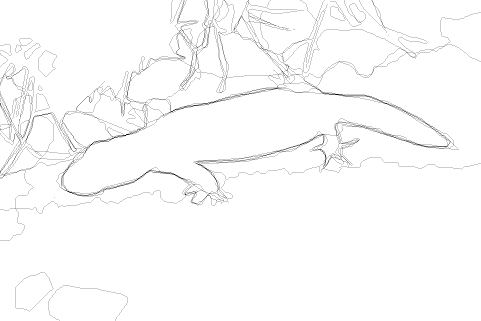 ？
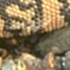 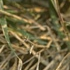 changes caused by texture patterns textures
changes correspond to object boundaries
Edge detectors/ texture detectors and decisions
The simplest way is to threshold the response so that an edge signaled if the filter response is larger than a certain threshold value
Q: 1. But what should that threshold be?
         2. How do we do a trade-off to balance false negative errors with false positive errors?
        3. how can we combine that filter responses in an optimal manner?
        4. How can we formulate the intuition that some filters give independent evidence, while others do not?
Decision theory
Decision theory gives a way to address these issues. 
The theory was developed as a way to make decisions in the presence of uncertainty.
Filters
Conditional probability distributions
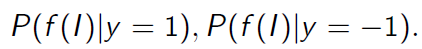 [Speaker Notes: The histograms for P(f (I )jy = 1) and P(f (I )jy = 􀀀1) are
computed from the lter responses on the points labeled as edges
ff (I (x)) : y(x) = 1g and not-edges ff (I (x)) : y(x) = 1g respectively.]
Figure for conditional distributions
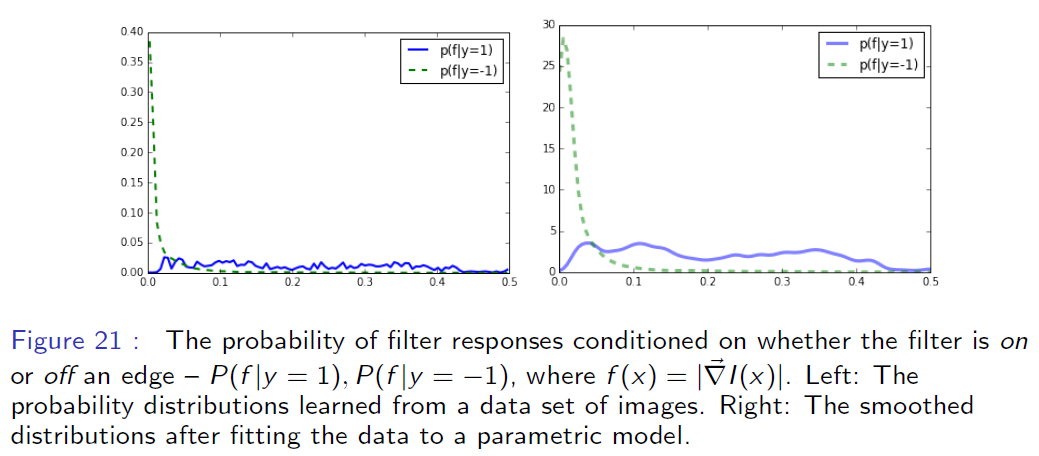 Statistical edge detection
Statistical edge detection figure
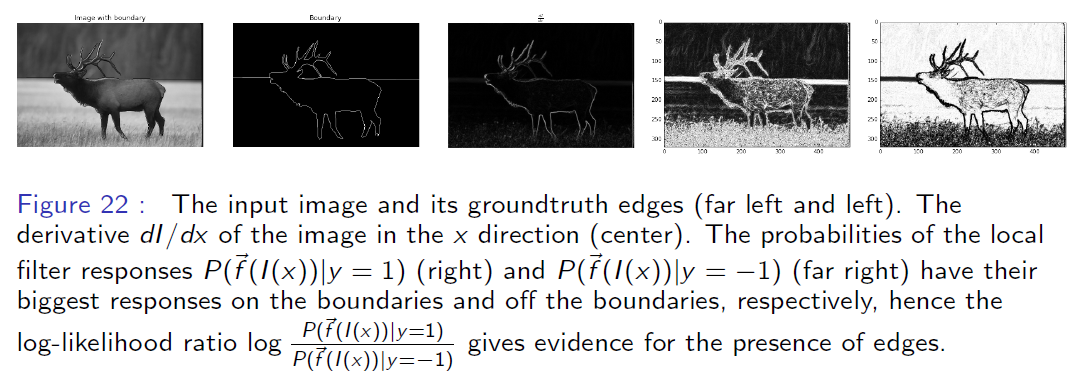 Log-likelihood ratio
Decision rule
Two types of mistakes
Decision theory and trade-offs
Making a decision requires a trade-off between these two types of errors.
Bayes decision theory says this trade-off should depend on two issues:
the prior probability that the image patch is an edge
the loss if we make a mistake
[Speaker Notes: Making a decision requires a trade-o between these two types of errors. Bayes
decision theory says this trade-o should depend on two issues: rst, the prior
probability that the image patch is an edge. Statistically most image patches
do not contain edges, so we would get a small number of total errors (false
positives and false negatives) by simply deciding that every image patch is
non-edge. This would encourage us to increase the threshold T (to 􀀀1 so
that every image patch would be classied as non-edge). Second, we need to
consider the loss if we make a mistake. If our goal is to detect edges, then we
may be willing to tolerate many false positives provided we keep the number of
false negatives small. This means we choose a decision rule, by reducing the
threshold T, so that we detect all the real edges but also output \false edges,"
which we hope to remove later by using contextual cues.]
Combining multiple cues for edge detection
Drawbacks
The joint distributions require a large amount of data to learn
The joint distributions are “black boxes” and give no insight into how the decision is made
Solution: by studying whether the different filters are statistically independent
Combining cues with statistical independence
Combining cues with conditional independence
Combining cues with conditional independence
Ambiguity of edges figure
local evidence for edges is often highly ambiguous
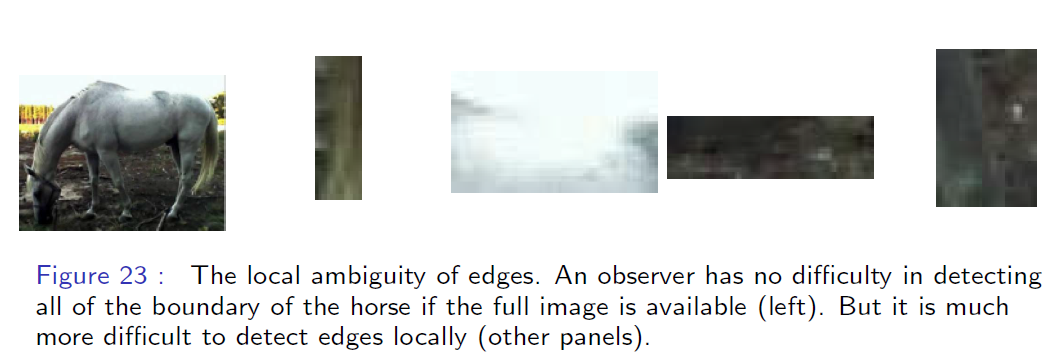 Learning edges by context information
Spectral component (gPb - Arbeláez et al. PAMI 11)



Sparse code gradients (SCG – Ren&Bo, NIPS 12)
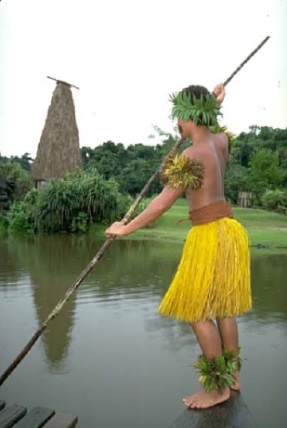 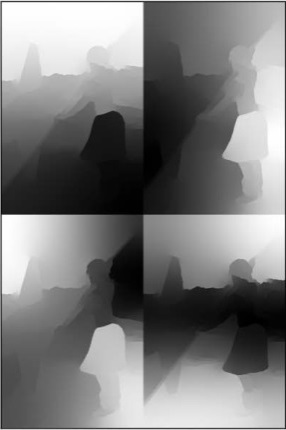 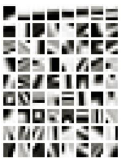 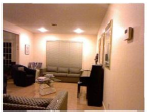 Learning edges by sophisticated models
Structured Forest (SE – Dollar&Zitnick ICCV 13, PAMI 15)
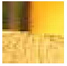 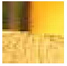 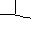 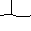 Learning edges by deep networks
DeepContour (Shen et al., CVPR 2015)



Holistically-Nested Edge Detection (Xie&Tu, ICCV 2015)
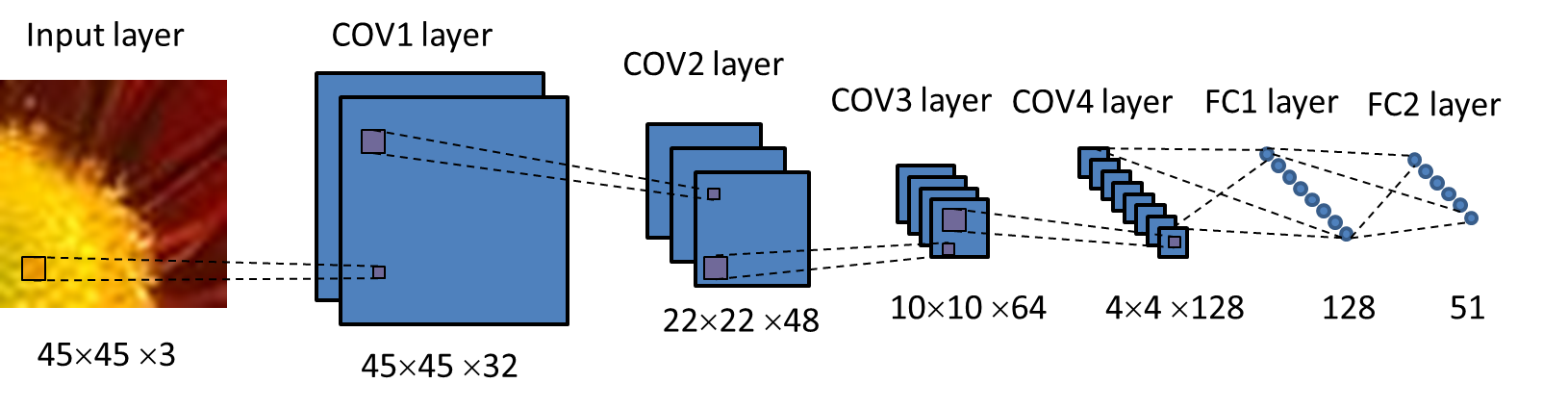 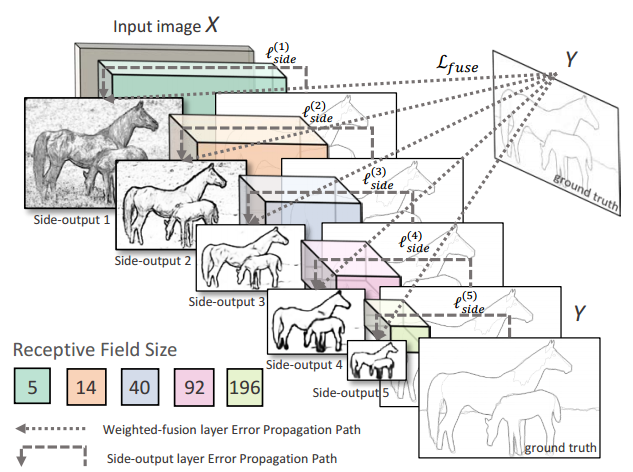 Classification for other visual tasks
Classifying other image classes
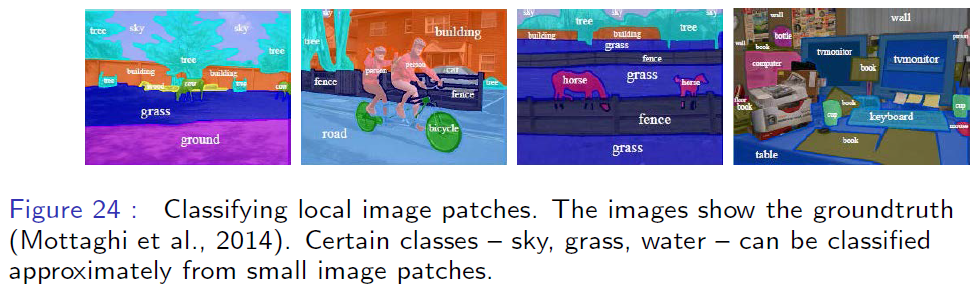